Term 6 Science Unit Overview
Light
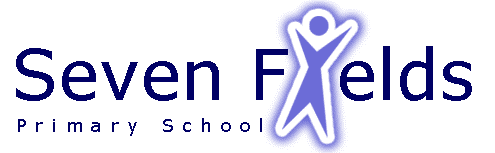 Explain that shadows are formed when the light from a light source is blocked by a solid object.
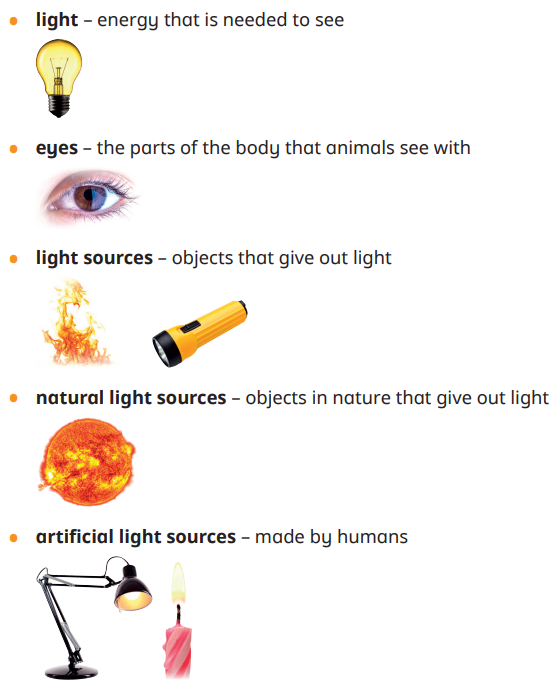 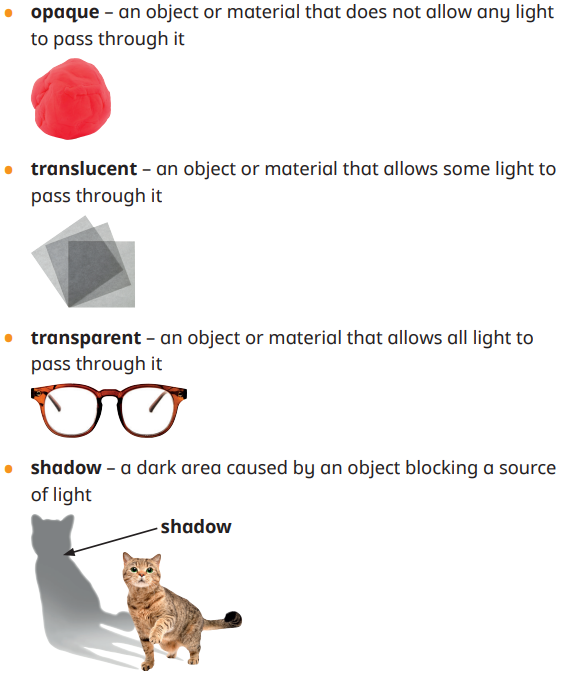